Recommendations for Identification and Assessment of Graduate Student Outcomes
From 2015/16 Higher Learning Commission Accreditation Visit Report
Need for documented graduate learning goals
The Report noted variability in the accessibility/existence of documented graduate learning goals and in what constitutes learning goals across colleges.
Report noted that graduate learning goals were clearly documented on website in Psychology (!) and only three other departments
Across disciplines, ISU faculty affirmed a set of learning goals:
Critically analyzing information within the discipline
Creating new knowledge
Strong written and oral communication skills
Critical thinking
Critical listening
Being an ethical professional
Initiative to capture learning goal- attainment at the Ph.D. defense stage
Counseling Psychology already does this
Accreditation Commission urged
Establishment of broad graduate-level learning outcomes
Assessment of outcomes university-wide
Aggregation of outcomes at the program level to guide program improvement efforts (by Graduate College or academic colleges)
What is practical?
Addition to Report of Final Oral Exam?
Separate form completed by each faculty member in person or online?
Would need to be compiled, averaged across committee members and reported
Addition to Graduate Approval Form when dissertation is submitted in final form?
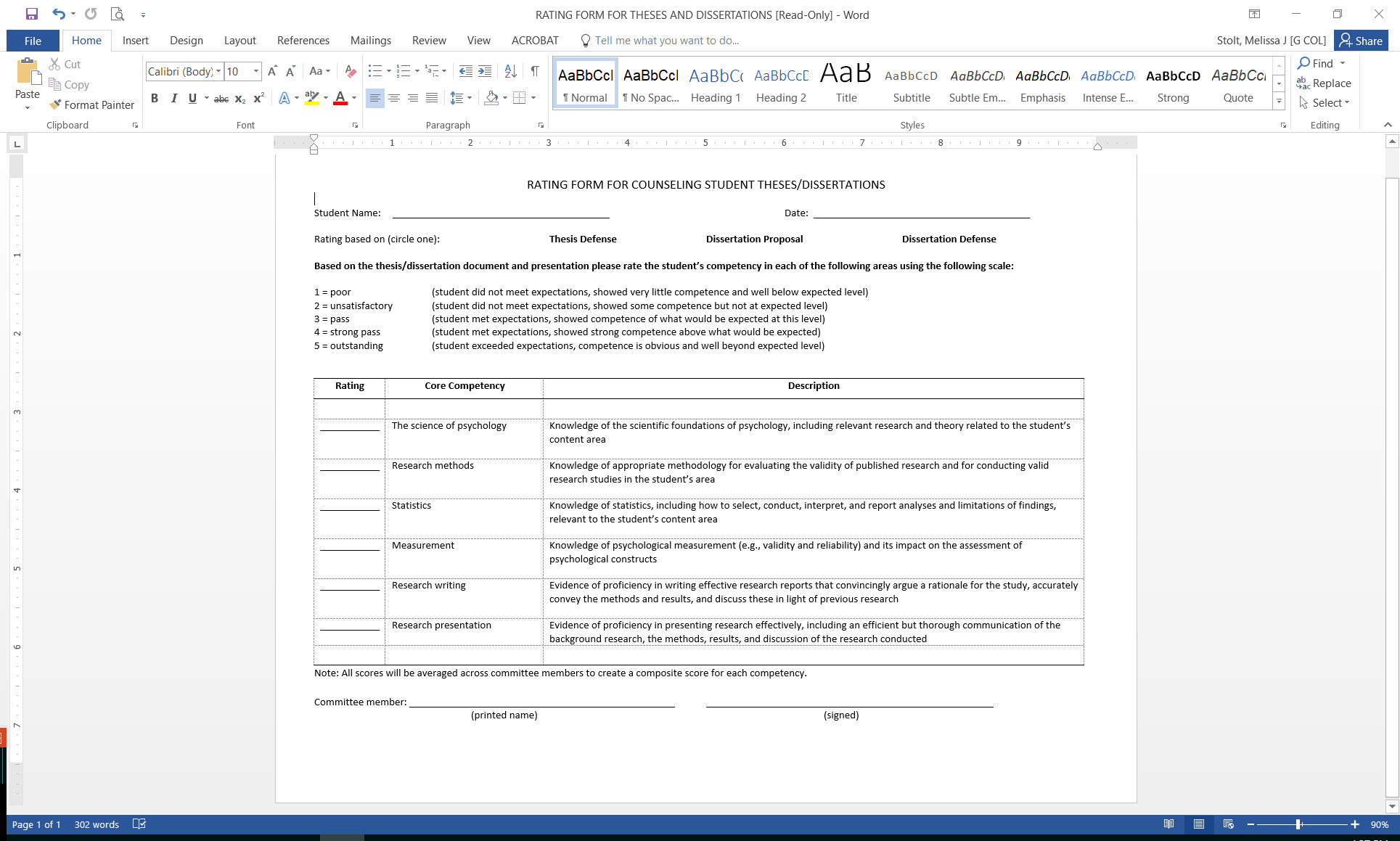 Possible Procedures
1.  Add ratings to Report of Final Exam
Complete ratings at the conclusion of the final defense
Enter each committee member’s ratings and averages across members’ ratings on the form, which then goes to the Graduate College. 
Or:
2. Each committee member completes a separate form, similar to that used by Counseling
Major Professor compiles and submits to Graduate College on a new form, designed for this purpose
Or:
3.  Same as #2 above, but the results are entered on the Graduate Approval Form by the major professor, which is submitted to the Graduate College once all revisions have been satisfactorily completed.
Learning Outcomes that would be applicable across disciplines – Can you think of others?
Discipline knowledge: Graduates should demonstrate advanced knowledge in a specialized area consistent with the focus of their graduate program
Methods and Analysis:  Graduates should apply quantitative and qualitative research skills in data gathering methods and analysis techniques used for typical analyses in conducting research that is consistent with the focus of their graduate program.
Pedagogical Skills:  Graduates should demonstrate effective pedagogical skills consistent with graduate education in the associated discipline
Communication Skills:  Graduates should demonstrate effective oral and written communication skills consistent with the focus of their graduate program
Research Skills:  Graduates should demonstrate the ability to develop independent research resulting in original contribution to knowledge in the focused areas of their graduate program
Ethical Principles:  Graduates should demonstrate understanding and consistent application of ethical principles of research and (if relevant) clinical practice in the focused areas of their graduate program.